An ASDA partner to help you fund the tuition gap.
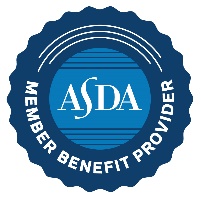 What Sets This Partnership Apart
ASDA works hard to help you with what matters. 

We recognize that paying for school can be stressful and is a number one priority. 

ASDA formed a strategic partnership with College Ave, a private student lender, to help them fund the gap not covered by  grants, scholarships, federal loans, and personal savings.

1.00% principal balance reduction on In School loans upon borrower graduation.1
11% principal balance reduction will be applied as a statement credit to your College Ave Loan upon validation that you have completed your Undergraduate or Graduate degree program. Contact College Ave for specific details (844) 422-7502. ASDA Member Benefit Terms & Conditions.
As a member benefit affiliate, ASDA may receive compensation from College Ave on the basis of completed transactions
2
College Ave Company Overview
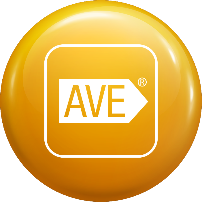 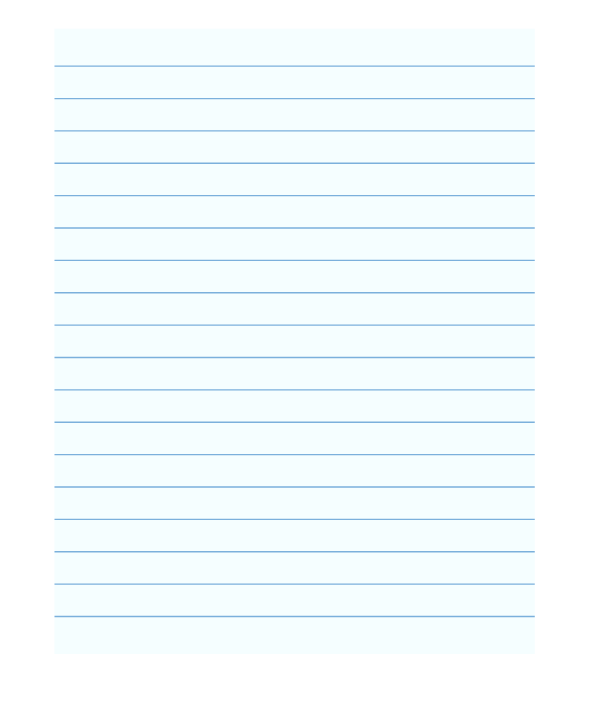 Fintech Success StorySecond largest player with more than $7+ billion in originated student loans. 

Strong Capitalization
Consumer-Friendly Product Suite12 products spanning every stage of the higher education lifecycle.

Including Dental School Loans
Best in Class Customer ServiceSimple, clear and personalized approach to college financing with the cleanest loan application experience in the industry.

(3 min. vs. 15 min. industry avg.)
Highly Regarded By Independent Industry ExpertsForbes Advisor, NerdWallet and U.S. News & World Report have acknowledged College Ave as being best-in-class.

Highest positive brand perception
Dental Loans
Your specialty is science; ours is finance. Let us help you make paying for dental school simple.

Simple Application Process - apply online in 3 minutes and get an instant credit decision. No application, origination, or disbursement fees.

Full Support - cover up to 100% of the costs of a dental degree1 with no origination fees.

Defer up to an additional 24 months for payment flexibility while in residency.

1.00% principal balance reduction on In School loans upon borrower graduation.2
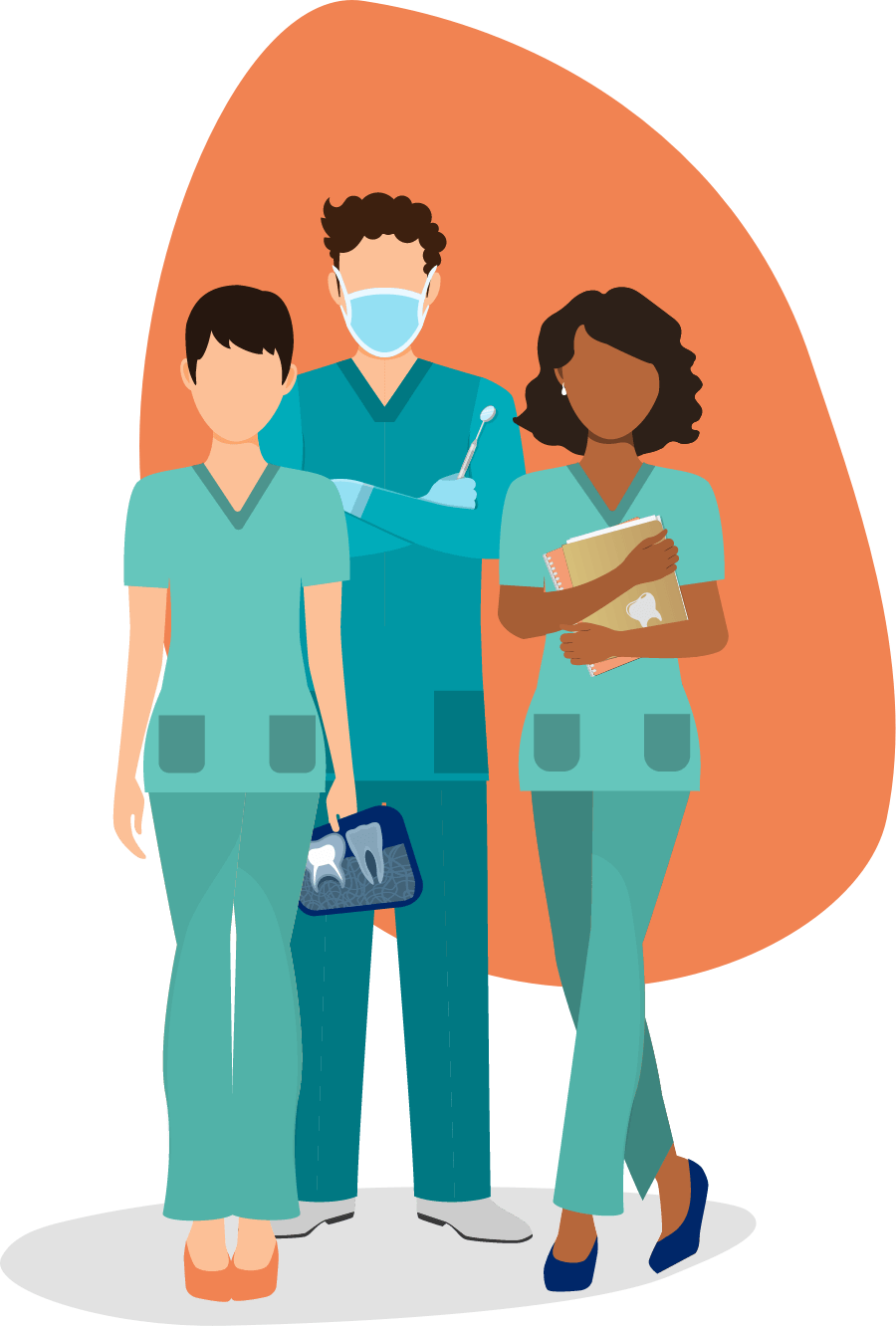 1As certified by your school and less any other financial aid you might receive. Minimum $1,000. Maximum $150,000. You must be enrolled in a Doctor or Dental Surgery (DDS), Medicine in Dentistry or Dental Medicine (DMD) degree program at an eligible school to qualify for the College Ave Student Loans Dental School Loan.
21% principal balance reduction will be applied as a statement credit to your College Ave Loan upon validation that you have completed your Undergraduate or Graduate degree program. Contact College Ave for specific details (844) 422-7502. ASDA Member Benefit Terms & Conditions.
As a member benefit affiliate, ASDA may receive compensation from College Ave on the basis of completed transactions
4
Undergraduate Loans
Find the loan that fits you best. Plus, we’ll make it fast and easy.

Simple Application Process - apply online in 3 minutes and get an instant credit decision. No application, origination, or disbursement fees.

Full Support - cover up to 100% of your cost of attendance including tuition, fees, books, housing, and other costs.1

1.00% principal balance reduction on In School loans upon borrower graduation.2
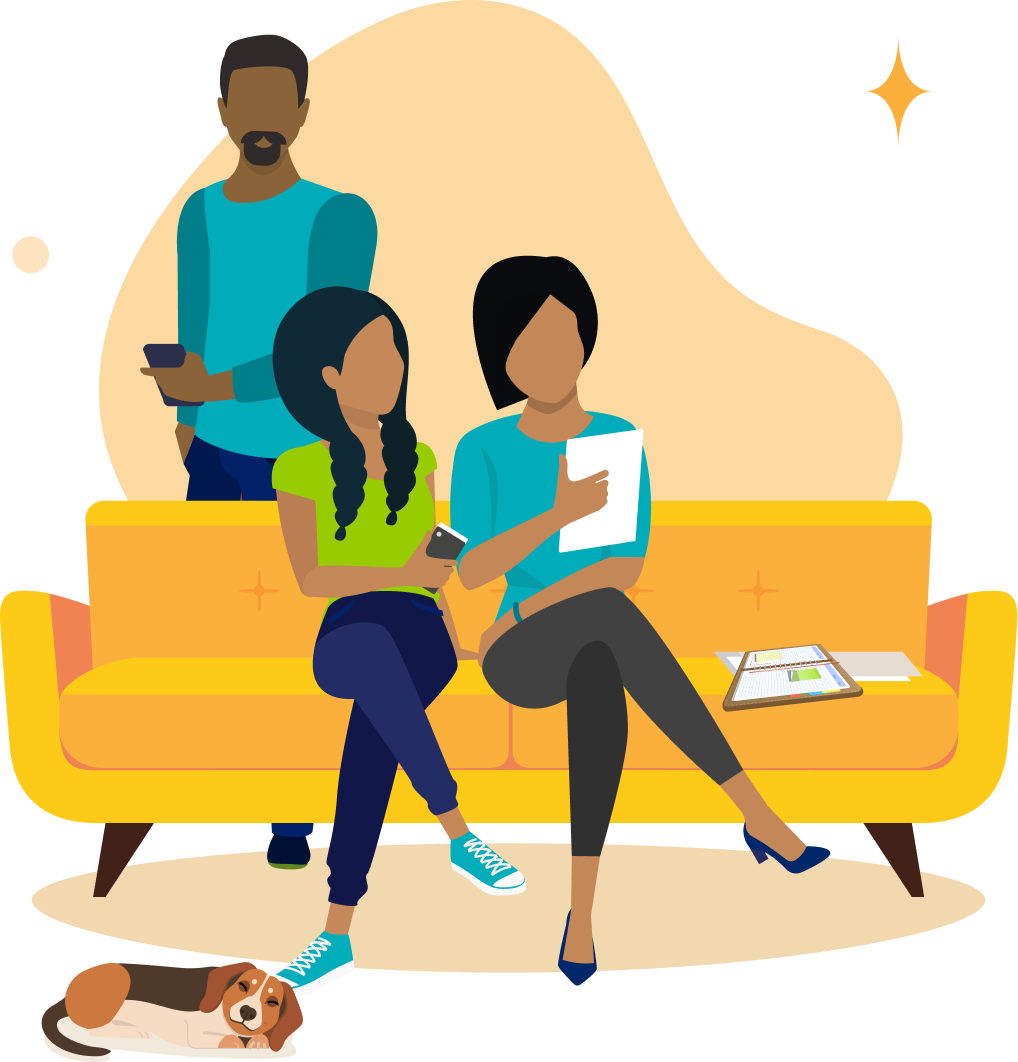 1As certified by your school and less any other financial aid you might receive. Minimum $1,000.
21% principal balance reduction will be applied as a statement credit to your College Ave Loan upon validation that you have completed your Undergraduate or Graduate degree program. Contact College Ave for specific details (844) 422-7502. ASDA Member Benefit Terms & Conditions.
As a member benefit affiliate, ASDA may receive compensation from College Ave on the basis of completed transactions
5